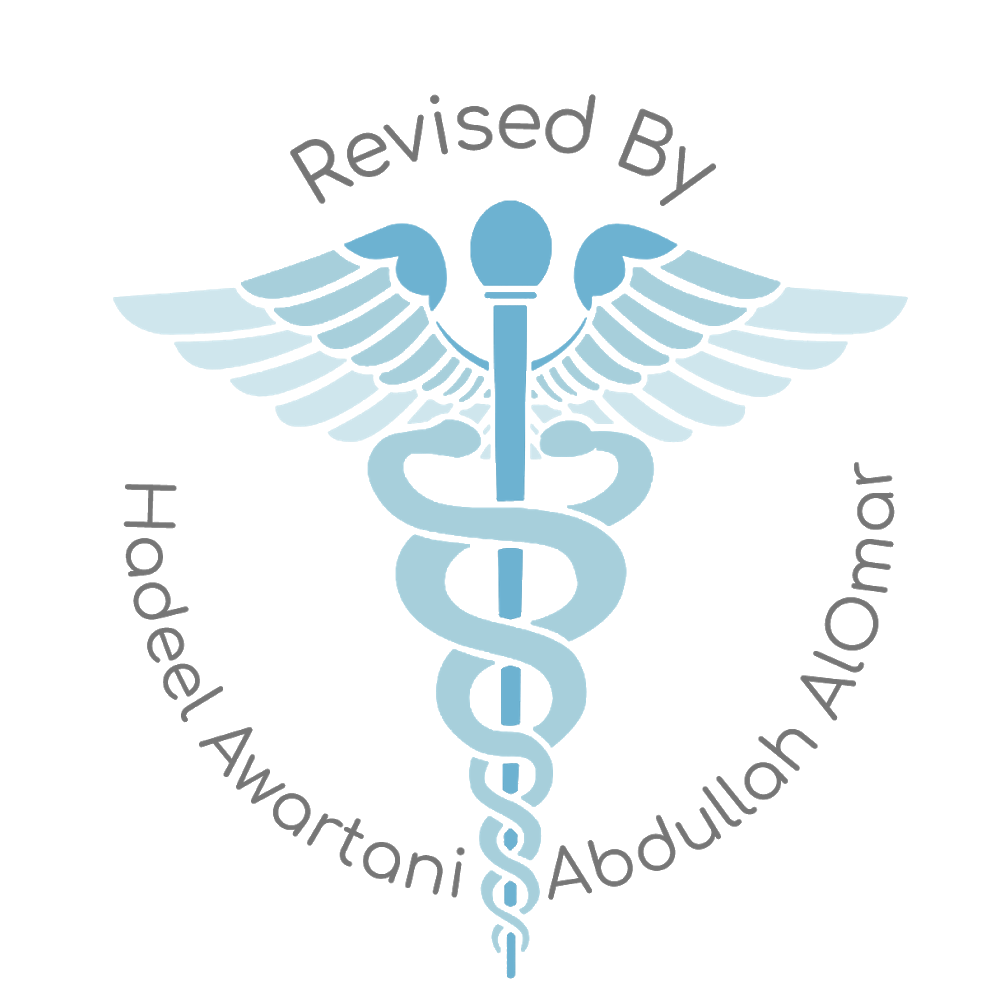 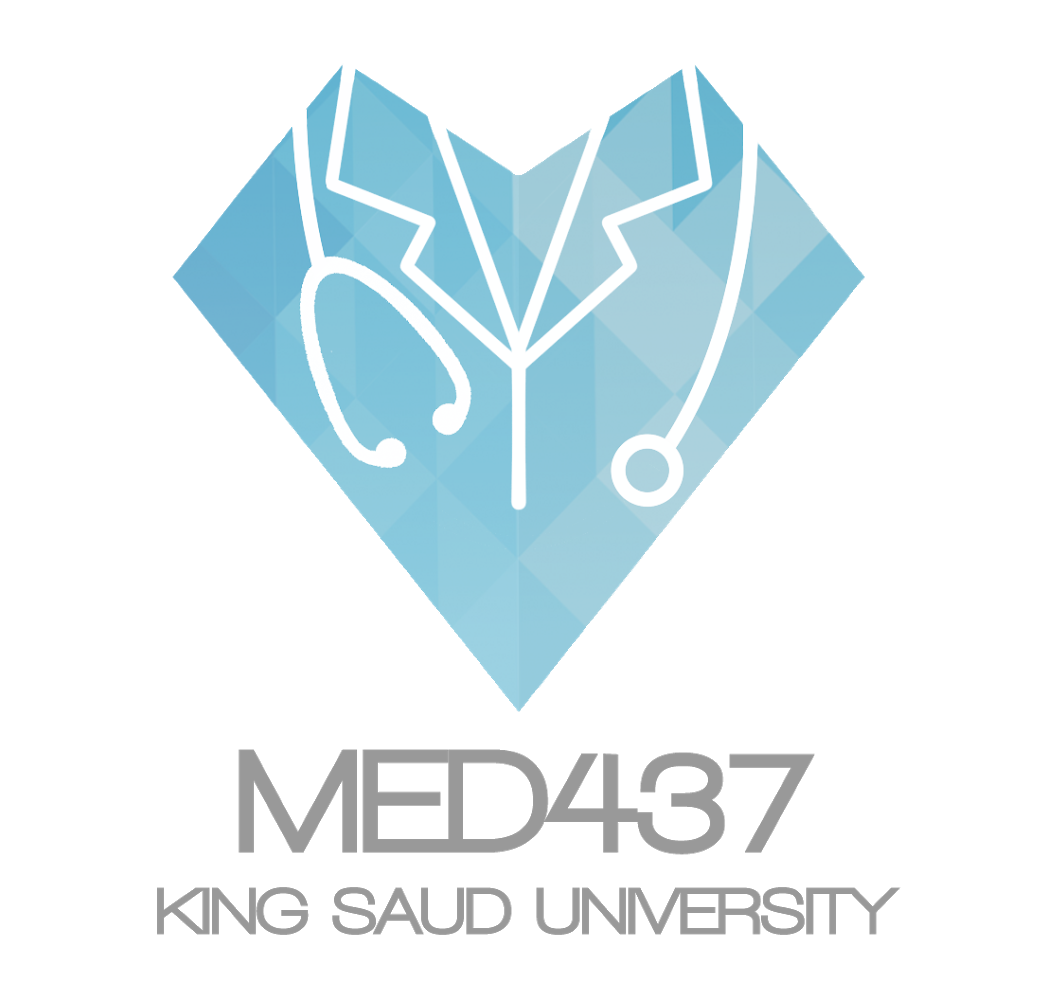 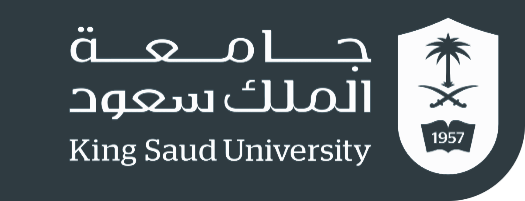 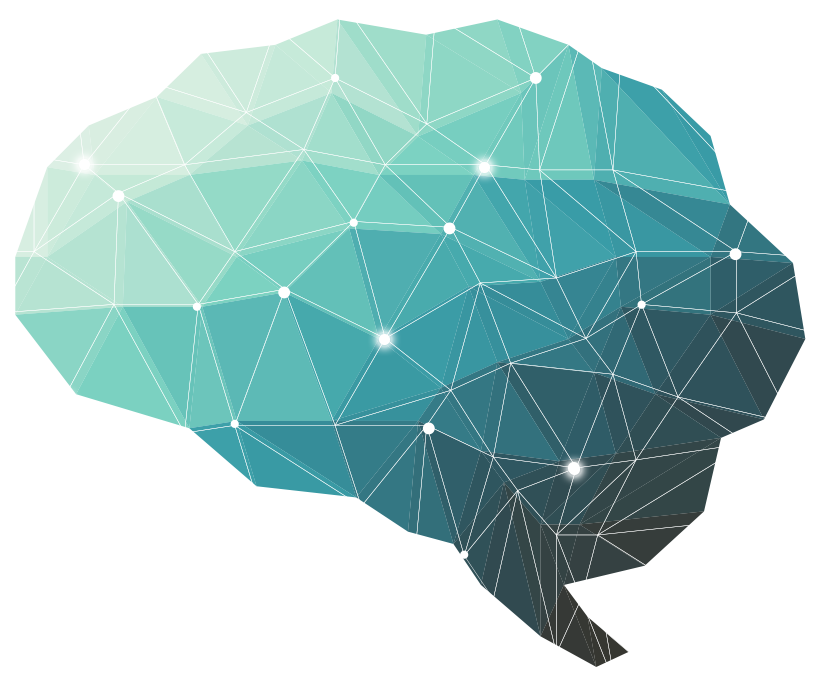 5th Lecture  ∣ The Physiology Team
Upper motor neuron lesions & Lower motor neuron lesions
Objectives:
Describe the functional anatomy of upper and lower motor neurons
Describe the functional anatomy of upper and lower motor neurons
Explain features of Brown Sequard Syndrome
Correlate the site of lesion with pattern of loss of sensations
Describe facial, bulbar and pseudobulbar palsy
Done by :
Team leaders: Abdulelah Aldossari, Ali Alammari 
                          Fatima Balsharaf, Rahaf Alshammari

Team members: Mohammed Alhassan, Rahaf Alshunaiber, Zeyad Alkhenizan, Abdulaziz Aldurgham
Colour index: 
important 
Numbers
Extra
وَأَن لَّيْسَ لِلْإِنسَانِ إِلَّا مَا سَعَىٰ
[Speaker Notes: لِلْإِنسَانِ إِلَّا مَا سَعَىٰ (39) وَأَنَّ سَعْيَهُ سَوْفَ يُرَىٰ 

BETTER right]
Spinal Cord
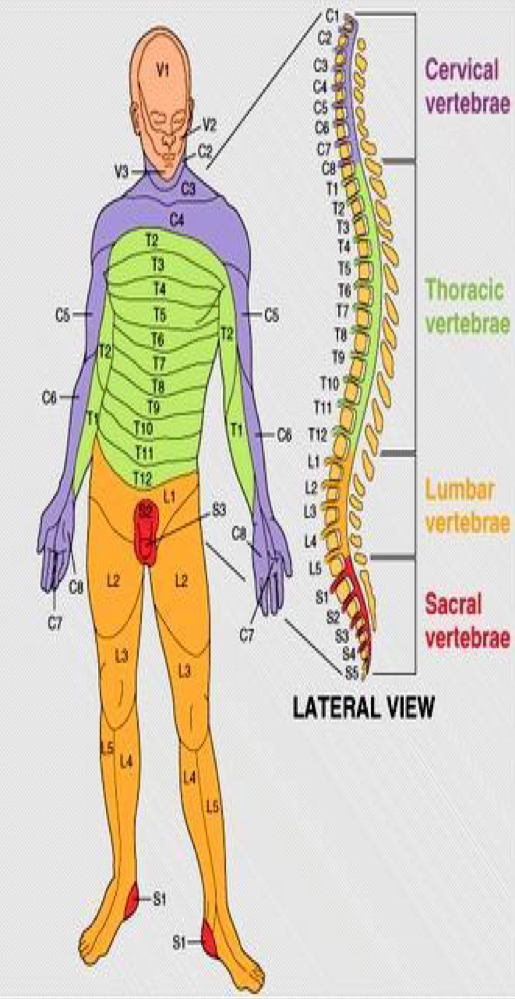 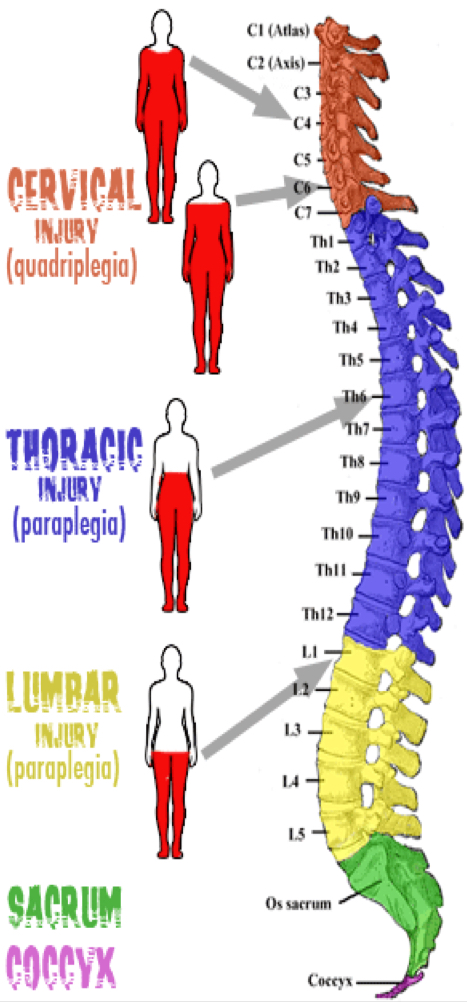 Embryological development — growth of cord lags behind— mature spinal cords ends at L1
It has 31 segments
Upper and lower motor neuron
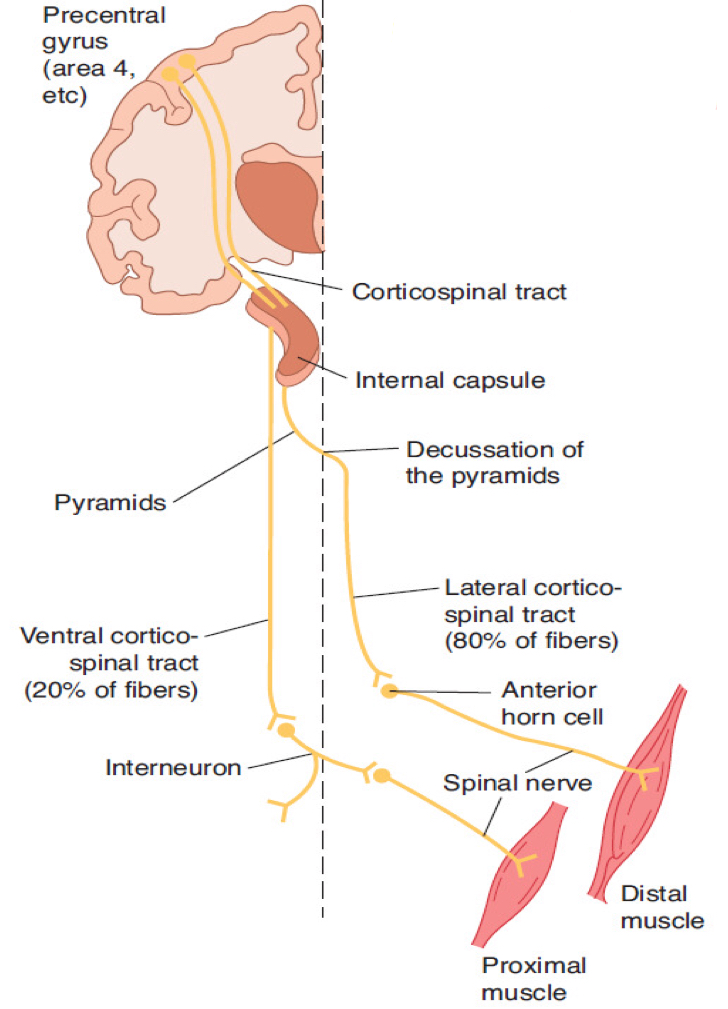 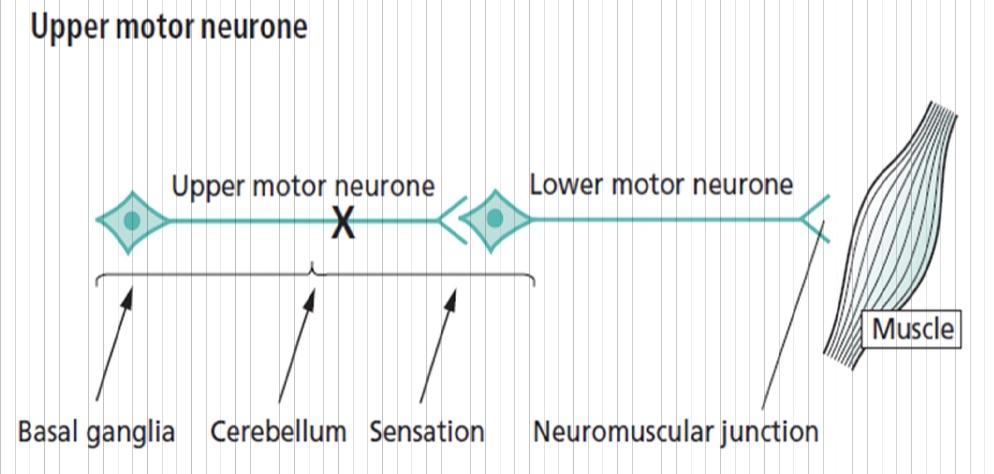 UMNs control lower LMNs through two different pathways
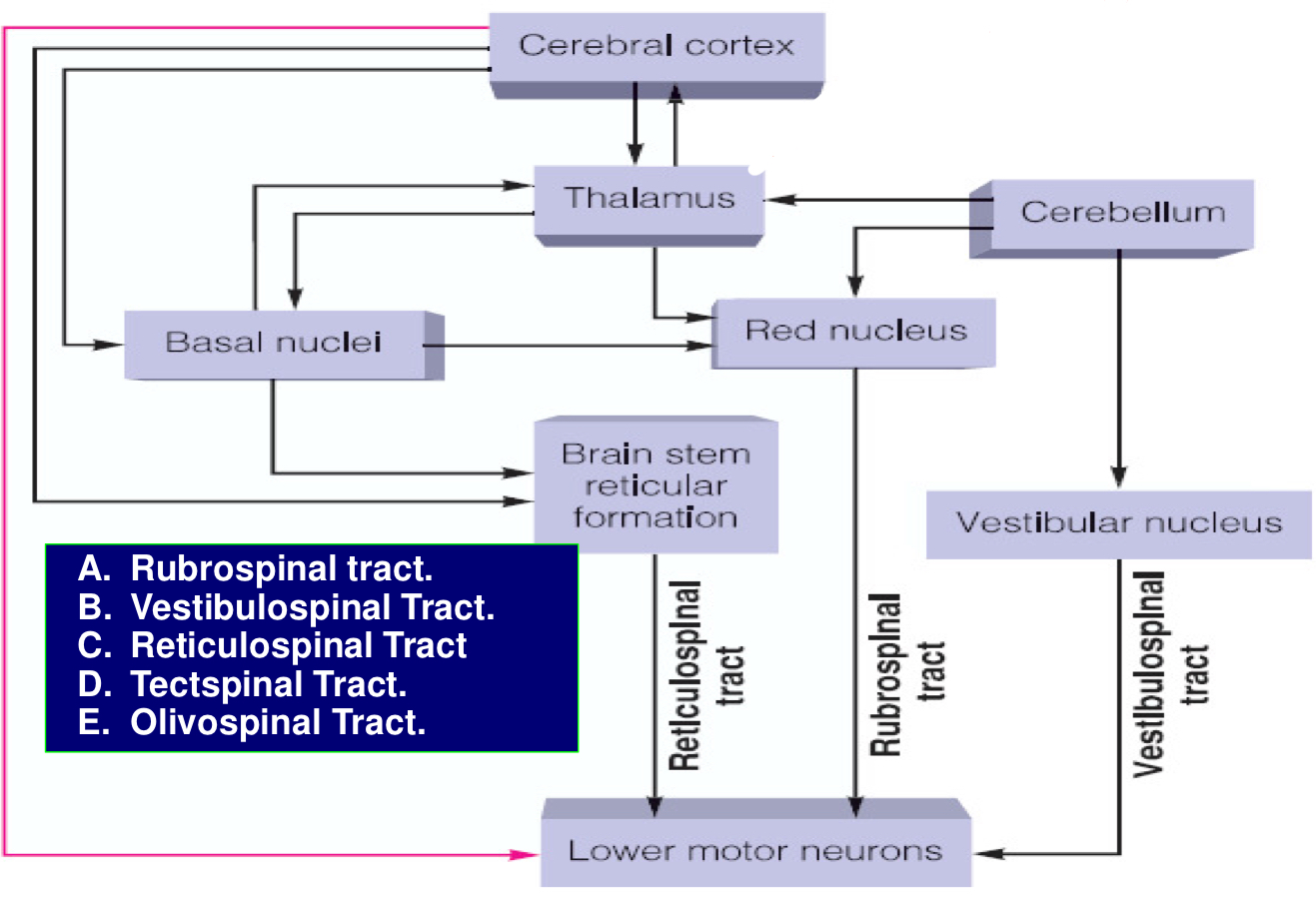 Extrapyramidal motor system
Pyramidal system
Internal capsule
Lenticulostriate arteries from the middle cerebral artery
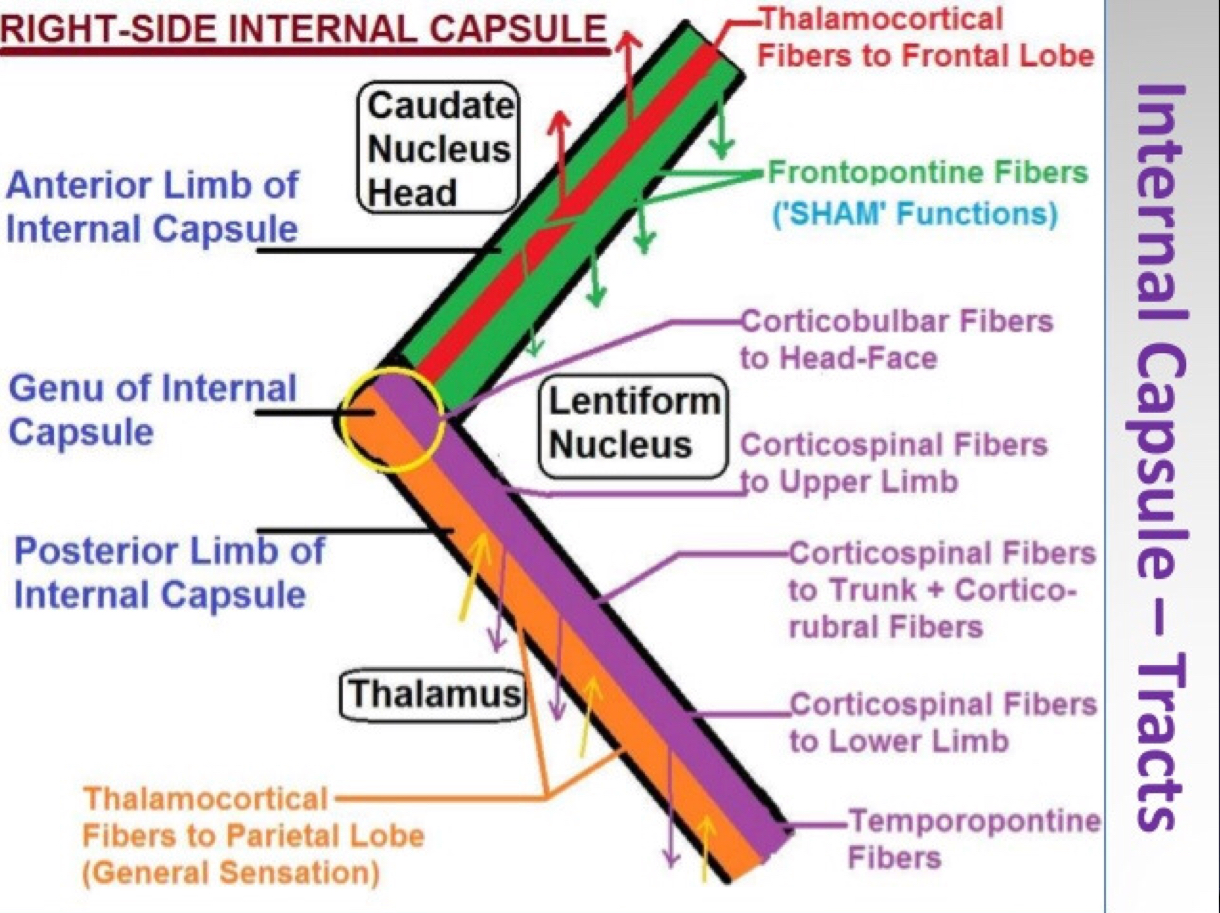 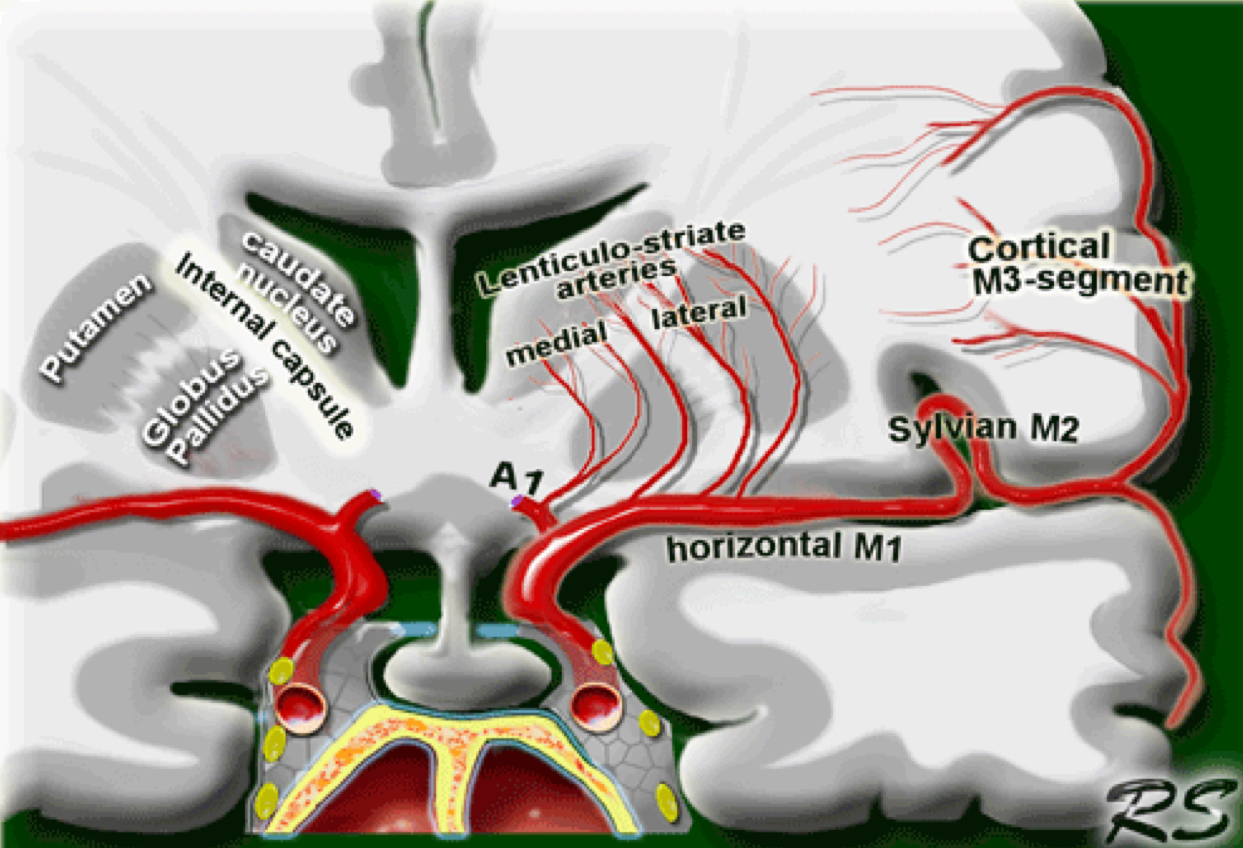 Causes of UMNL and LMNL
Lower motor neuron lesion 
Can result from : 
Anterior horn cell lesions ( e.g. poliomyelitis,motor neuron disease 
Spinal root lesion or peripheral nerve lesion ( e.g. nerve injury by trauma or compressive lesion
Upper motor neuron lesion 
  Can result from : 
Cerebral stroke by hemorrhage, thrombosis or embolism 
Spinal cord transection or hemisection 
(brown-sequard syndrome)
Comparison upper and lower motor neuron lesions
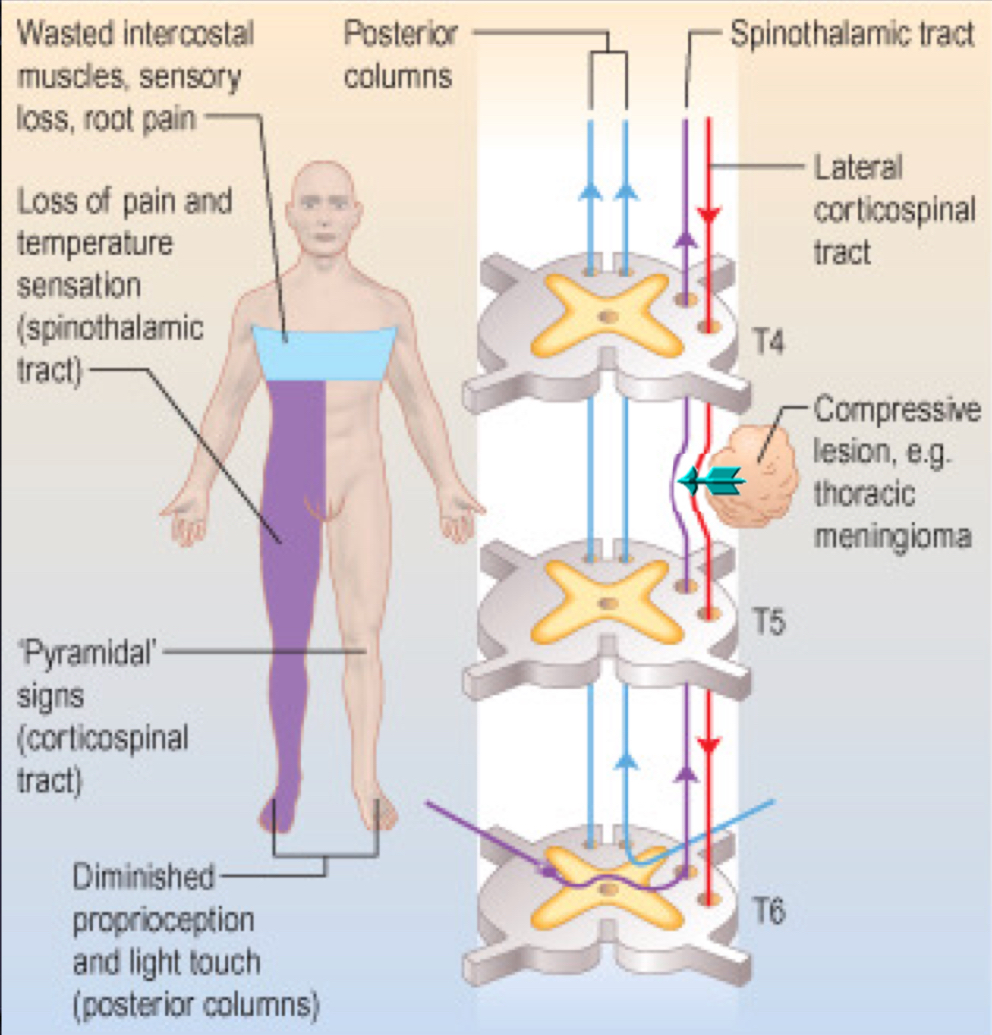 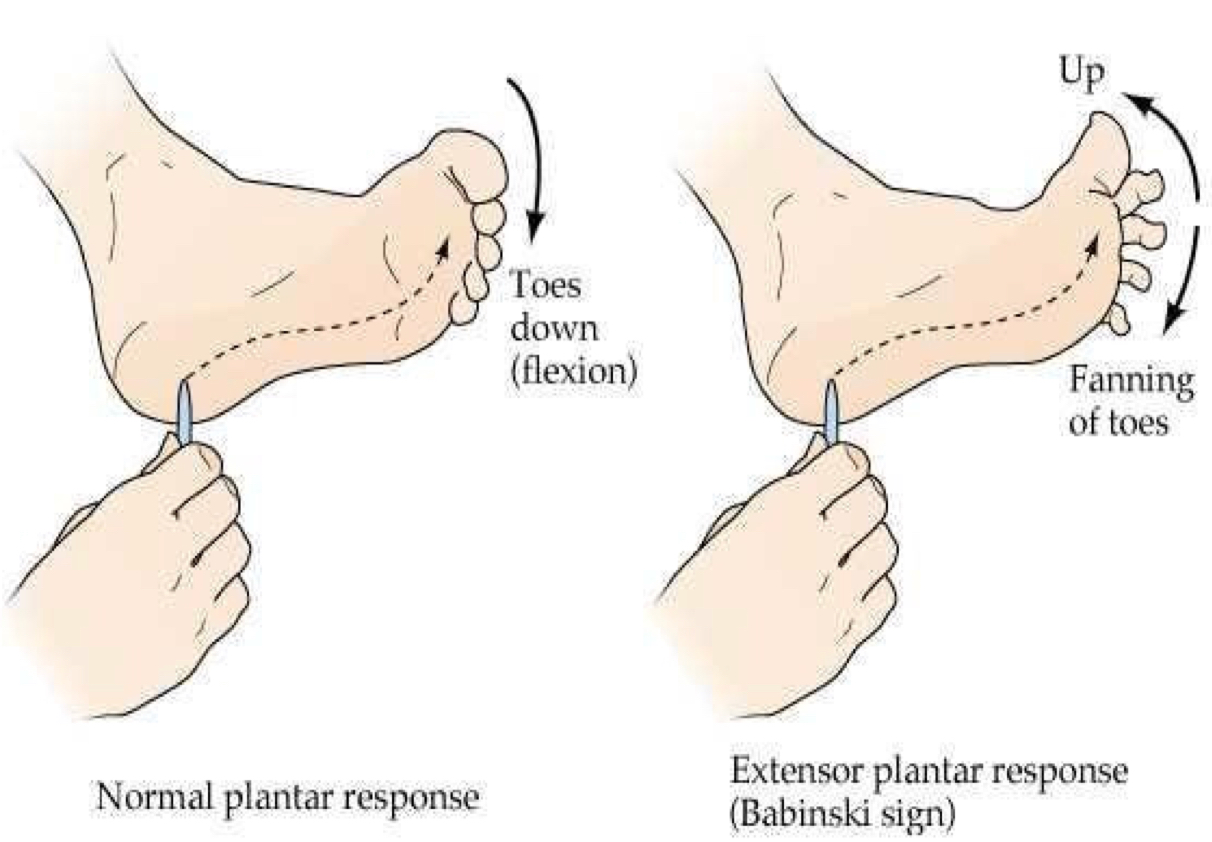 Comparison upper and lower motor neuron lesions
*disuse means that the muscle is active and can respond to reflexes but you can't use or control the muscle that's why the wasting is less in UMN.
**the intensity of a reflex is regulated by the higher centers so, if the UMN is damaged ,the reflex will still occur but it will not be lowered by the UMN 
***UMN has a main role in polysynaptic reflexes so, damage in UMN will inhibit the superficial reflex
Brown sequard syndrome “Hemisection of spinal cord”
Ipsilateral loss : 

fine touch , vibration , proprioception (dorsal column) 
leg ataxia (dorsal spinocerebellar) 
spastic paresis below lesion  (lateral corticospinal) 
flaccid paralysis (vent horn destruction) 
dermatomal anesthesia (dorsal horn destruction)
Contralateral loss : 

loss of pain and temp (lateral spinothalamic) 
loss of crude touch and pressure ( vent spinothalamic ) 
minor contralat muscle weakness ( vent corticospinal ) 
leg ataxia ( vent spinocerebellar )
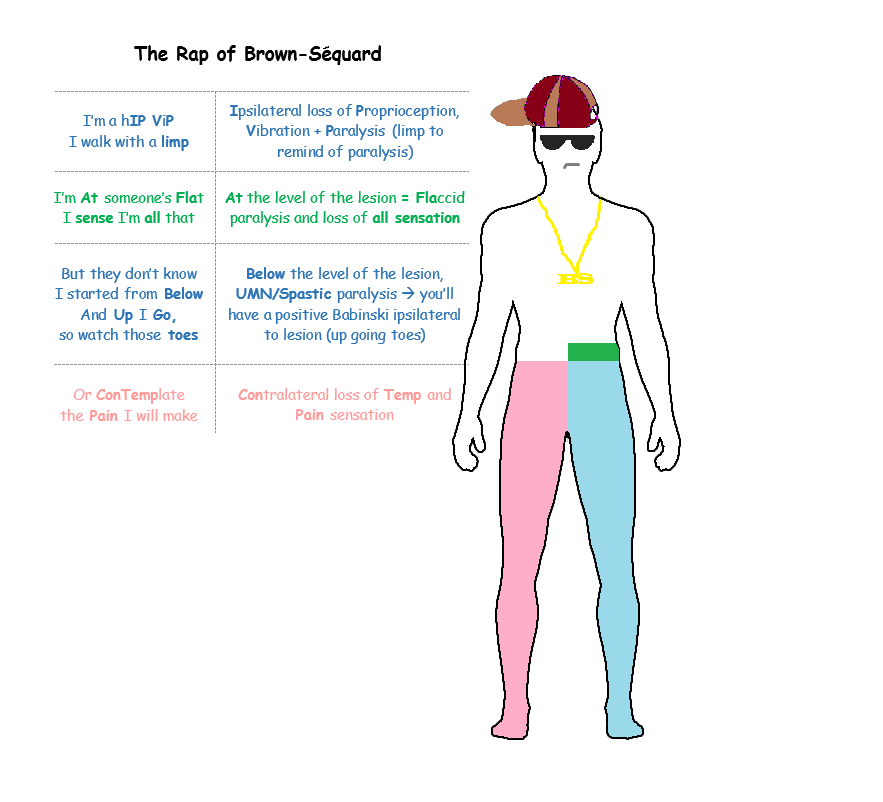 Brown sequard syndrome “Hemisection of spinal cord”
“Explained”
1- ipsilateral lower motor neuron paralysis in the segment of the lesion and muscular atrophy. These signs are caused by damage to the neurons on the anterior grey column and possibly by damage to the nerve roots of the same segment . 
2- ipsilateral spastic paralysis below the level of the lesion an ipsilateral babinski sign is present,and depending on the segment of the cord damage,an ipsilateral loss of the superficial abdominal reflexes and cremasteric reflex occurs. All these signs are due to loss of the corticospinal tracts on the side of the lesion . Spastic paralysis is produced by interruption of the descending tracts other than the corticospinal tracts . 
3- ipsilateral band of cutaneous anesthesia in the segment of the lesion . This result from the destruction of the posterior root and its entrance into the spinal cord at the level of the lesion 
4- ipsilateral loss of tactile discrimination and of vibratory and proprioceptive sensation below the level of the lesion. These signs are caused by destruction of the ascending tracts in the posterior white column on the same side of the lesion.
5- contralateral loss of pain and temperature sensations below the level of the lesion. This due to destruction of the crossed lateral spinothalamic tracts on the same side of the lesion . Because the tracts cross obliquely,the sensory loss occurs two or three segments below the lesion distally.
6- contralateral but not complete loss of tactile sensation below the level of the lesion. This condition is brought about by destruction of the crossed anterior spinothalamic tracts on the side of the lesion . Here , again , because the tracts cross obliquely ,the sensory impairment occurs two or three segments below the level of the lesion distally . The contralateral loss of tactile sense is important because discriminative touch travelling in the ascending tracts in the contralateral posterior white column remains intact .
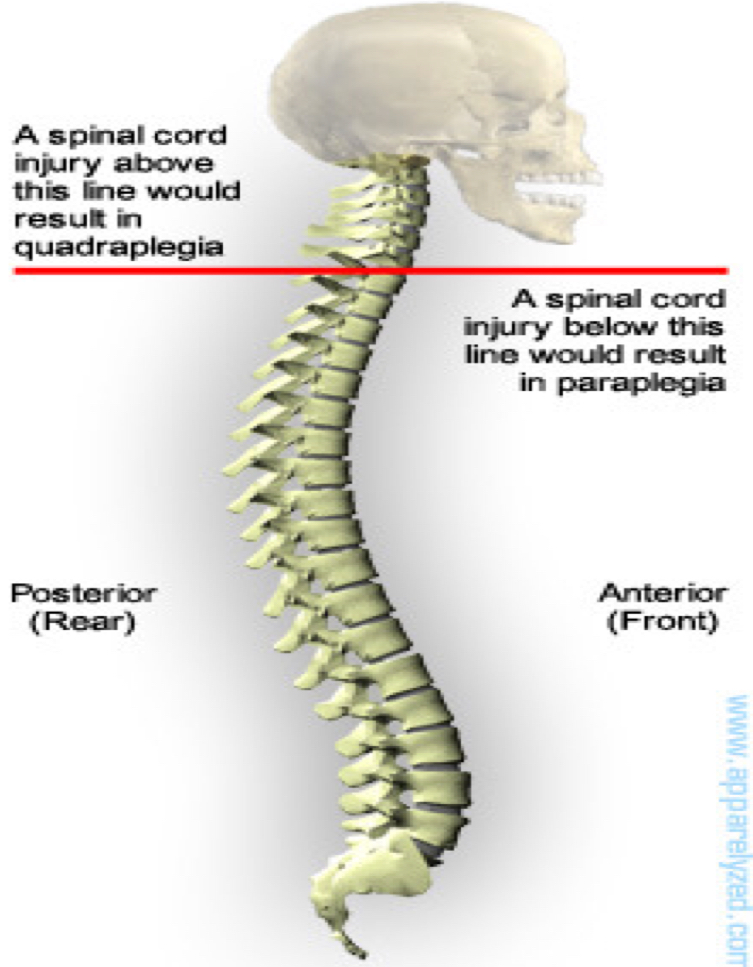 Lesions of the spinal cord
Upper cervical cord lesions produced quadriplegia and weakness of the diaphragm 

Lesions at C4-C5  produce quadriplegia 

Hemiparesis means weakness 
Hemiplegia means total paralysis
Comparison between lesions:
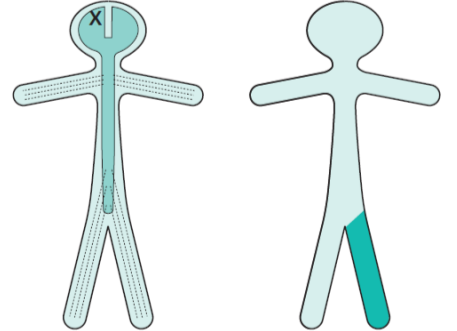 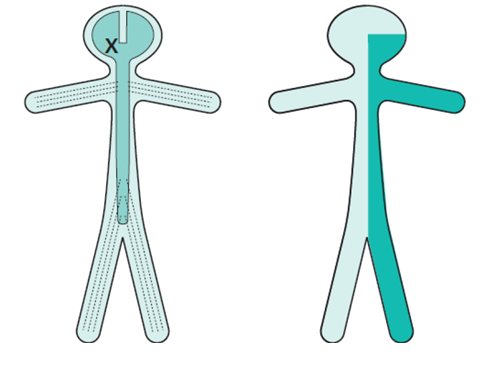 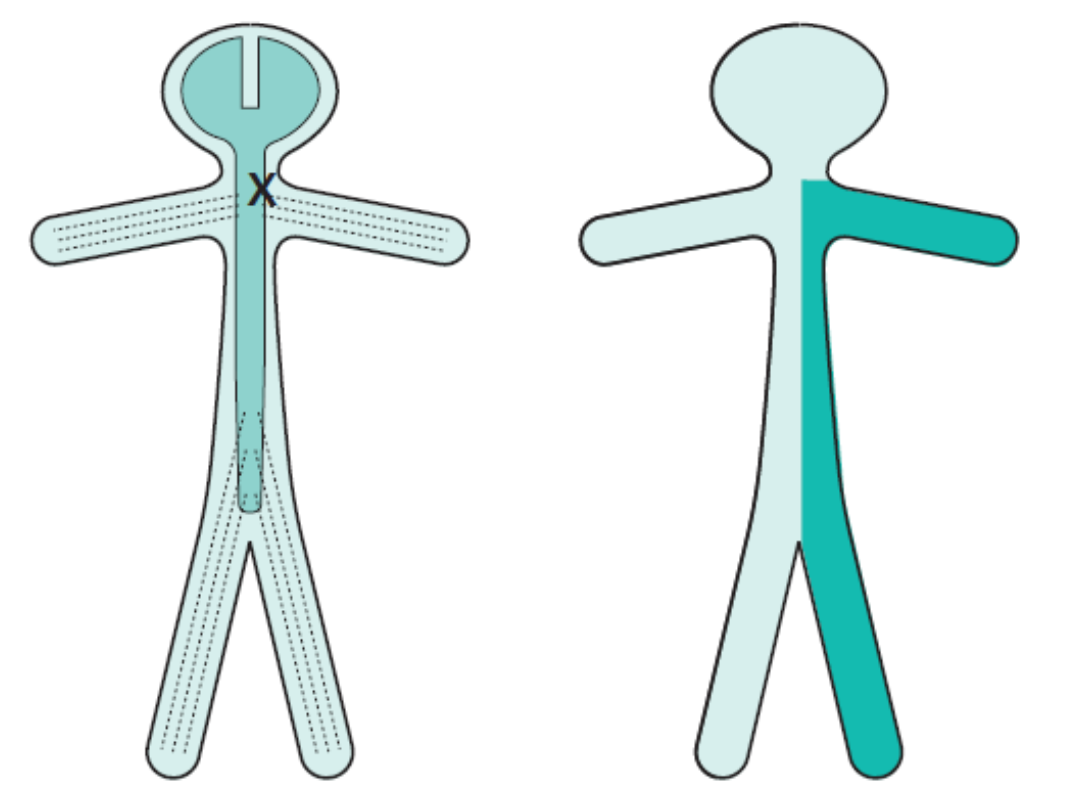 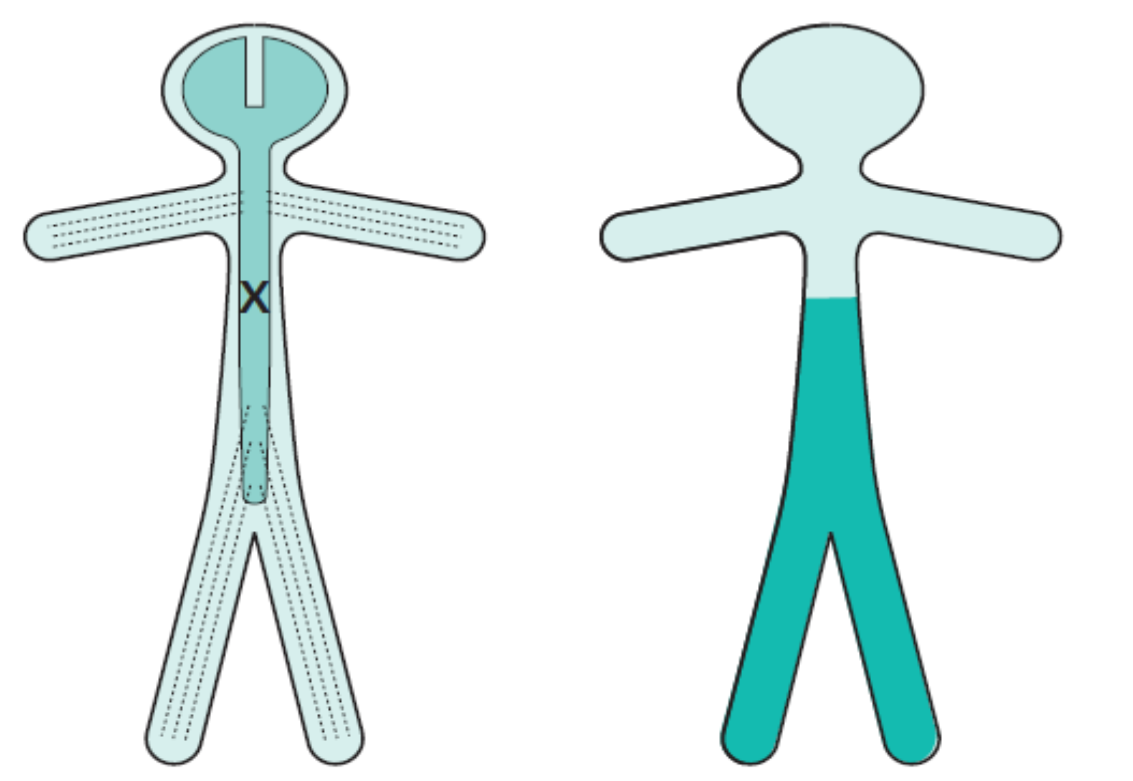 A spinal cord lesion more usually causes upper motor neuron signs in both legs, often asymmetrically since the pathology rarely affects both sides of the spinal cord equally.
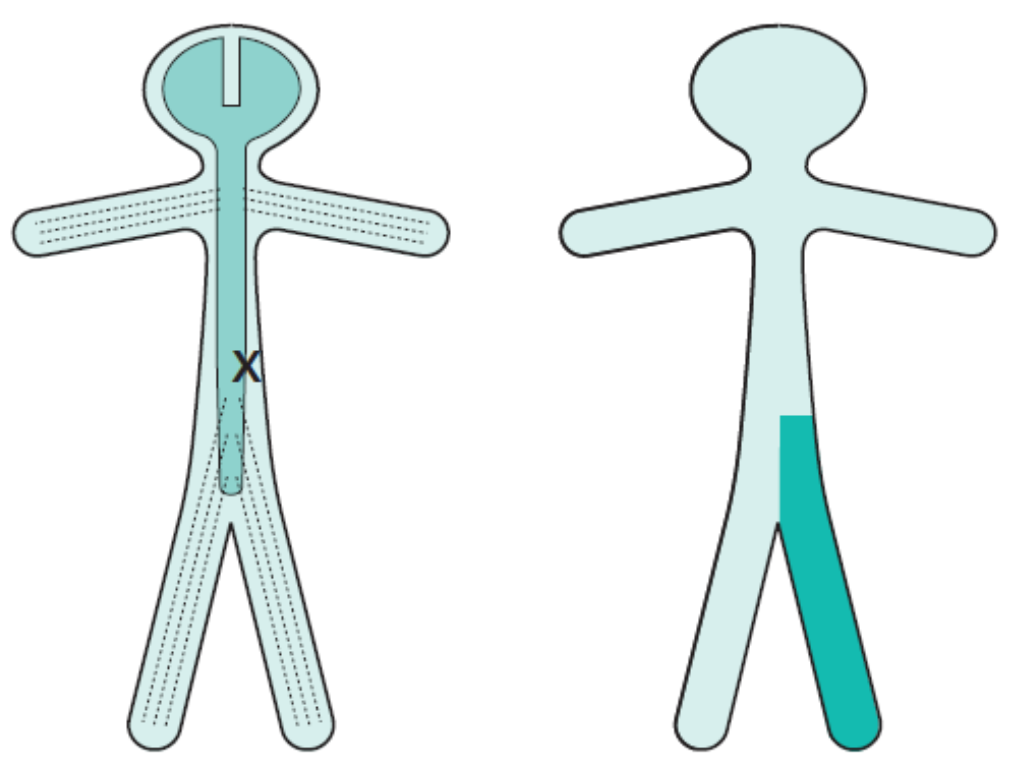 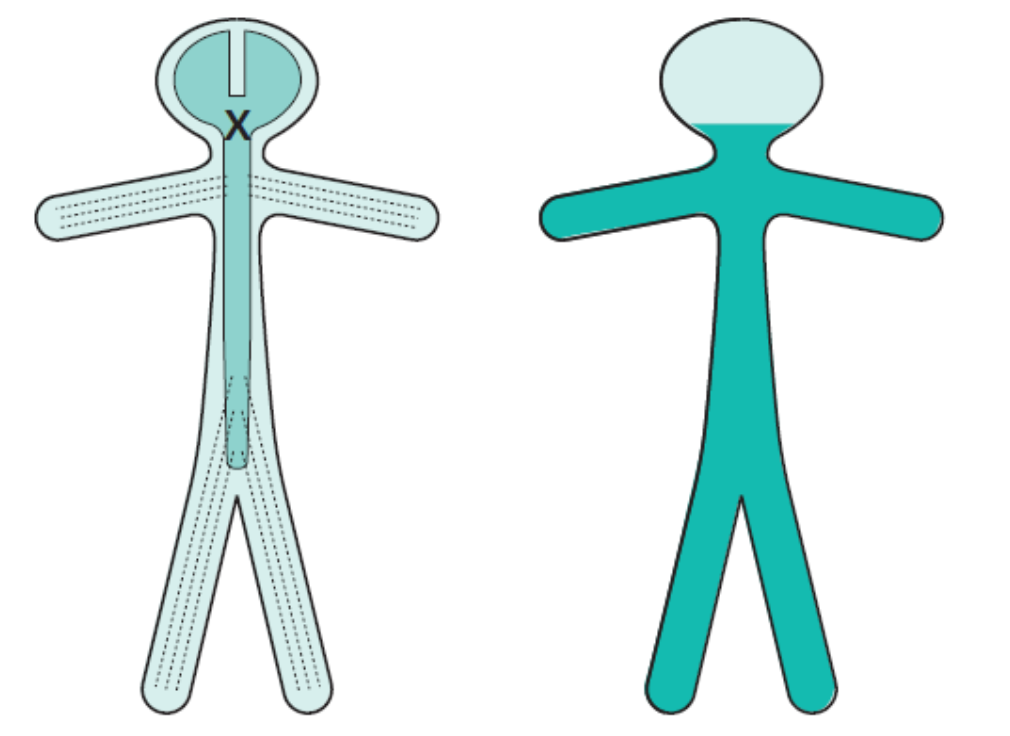 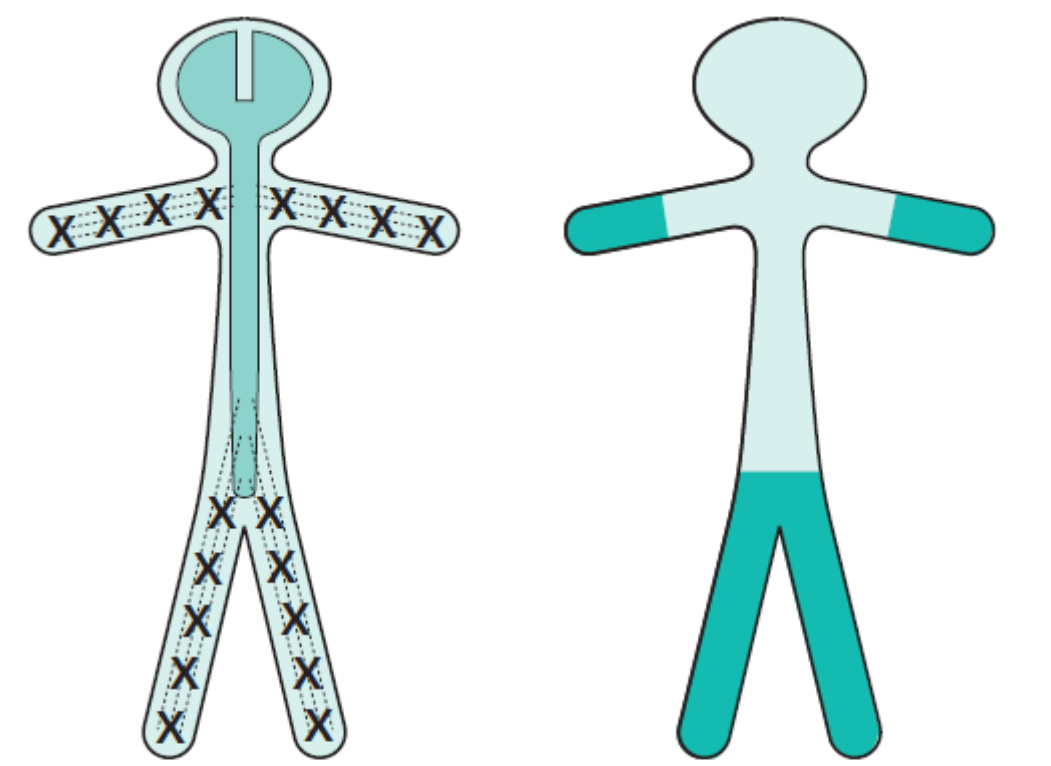 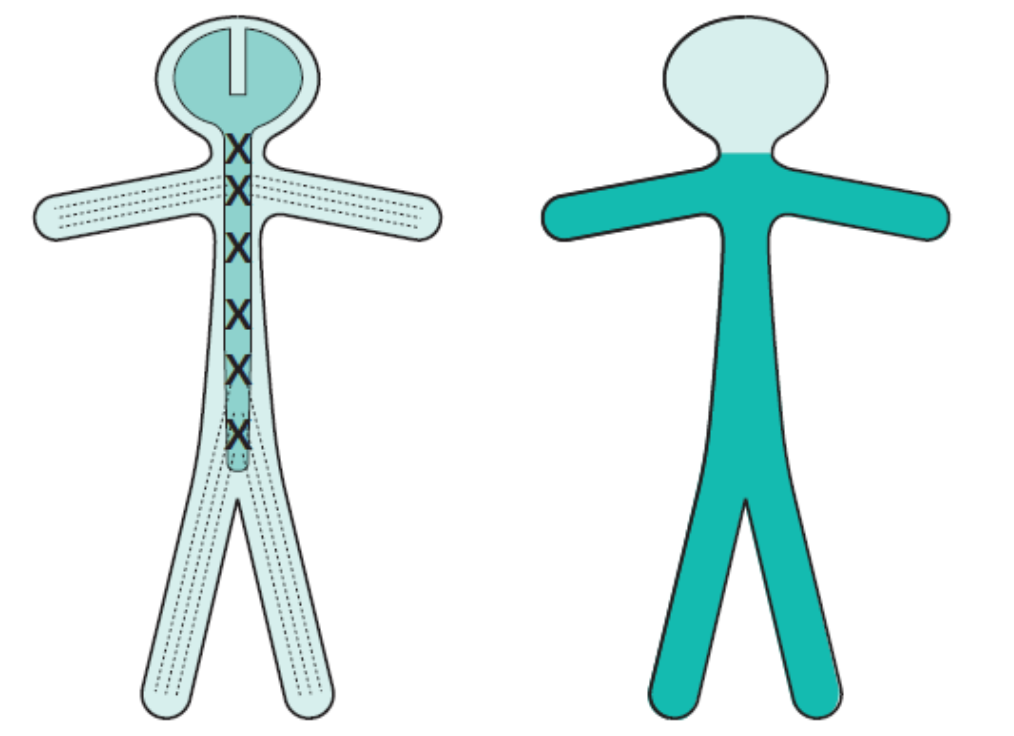 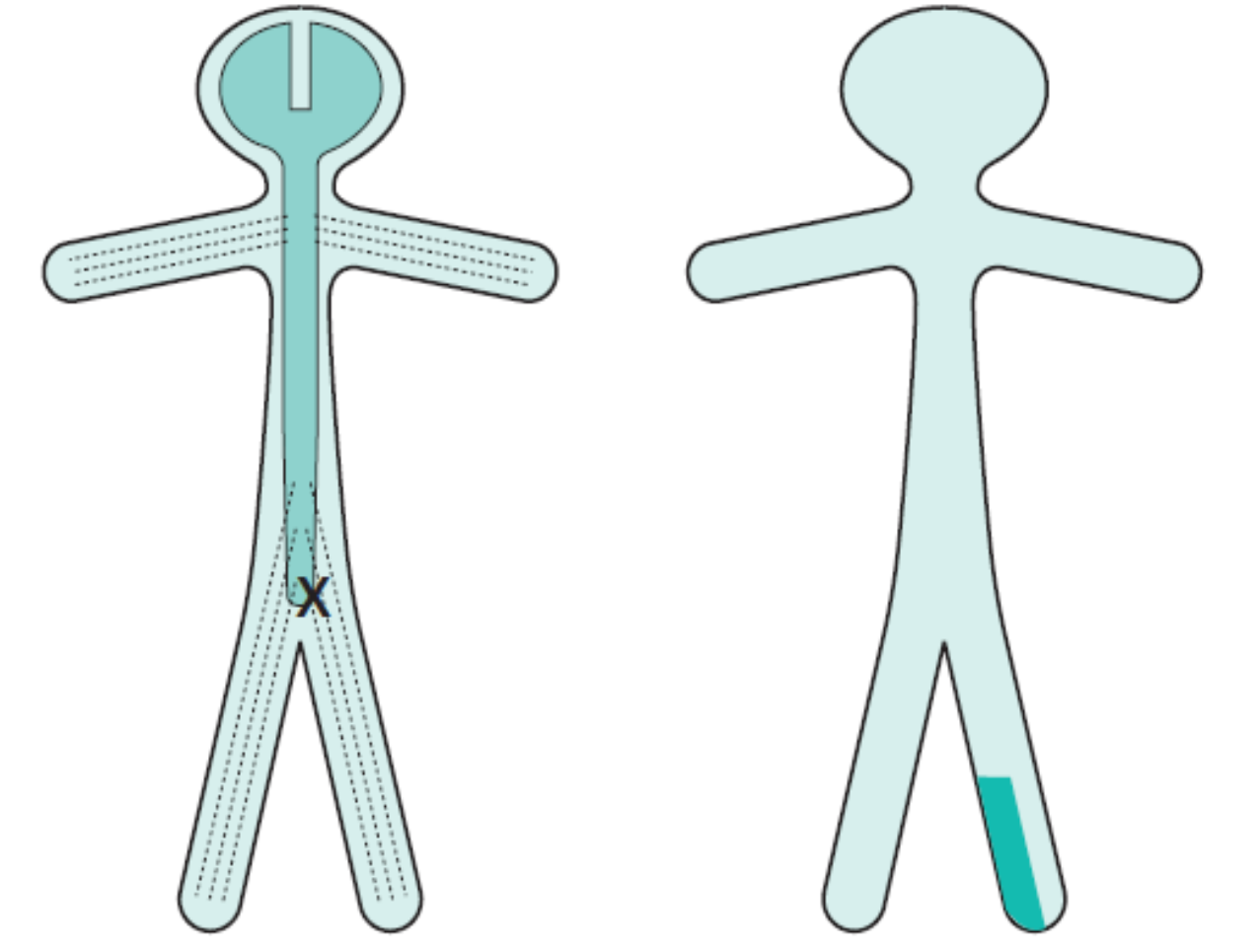 Selectively affect motor neurons, that control voluntary muscle activity. 
Types:
Amyotrophic lateral sclerosis  UMN+LMN
Primary lateral sclerosis UMN
Progressive muscular atrophy LMN 
Bulbar palsy-bulbar LMN 
Pseudobulbar palsy-bulbar UMN
Motor neuron disease
Dr. Shahid said that he won’t ask you about it.
Spinal cord
Transverse myelitis
Anterior spinal artery syndrome
Brown-Sequard syndrome
Bulbar and pseudobulbar palsy
Unilateral facial weakness
Upper motor neuron lesion
cause weakness of the lower part of the face on the opposite side. Frontalis is spared: normal furrowing of the brow is preserved; eye closure and blinking are largely unaffected.
Lower Motor Neuron  lesion 
causes weakness (ipsilateral) of all facial expression muscles. The angle of the mouth falls; unilateral dribbling develops. Frowning (frontalis) and eye closure are weak. Corneal exposure and ulceration occur if the eye does not close during sleep.
Because it receives dual innervation (R & L)
Cauda equina and conus medullaris lesions
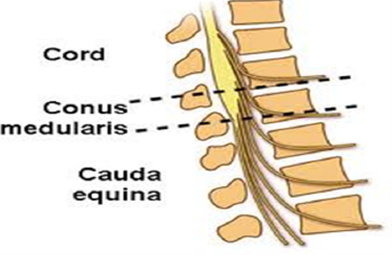 Intramedullary and Extramedullary Syndromes
Spinal cord
LMN
Cortical:
Bilateral UMN lesions 
(pyramidal tracts) cause urinary frequency and incontinence.
    The bladder is small 
And hypertonic, i.e. sensitive to small changes in intravesical pressure.

Frontal lesions can also 
cause a hypertonic bladder.
Post-central lesions 
cause loss of sense of bladder fullness.

Pre-central lesions 
cause difficulty initiating micturition.

Frontal lesions cause 
socially inappropriate micturition.
(e.g: urinate in front of people)
Sacral lesions 
(conus medullaris, sacral root and pelvic nerve – bilateral) cause a flaccid, atonic bladder that overflows (cauda equina), often unexpectedly.
BLADDER CONTROL
Lower motor neuron lesion can result from : 
Cerebral stroke by hemorrhage, thrombosis or embolism 
Anterior horn cell lesions 
Spinal cord transection or hemisection
Posterior horn cell lesion 

2. NCV (nerve conduction velocity) in LMN lesion is : 
Increased 
Decrease 
Normal 
Absent 

3. Hemiparesis means : 
Partial paralysis 
Complete paralysis 
Weakness 
Sensory impairment 

4.contralateral loss of pain and temperature sensations below the level of the lesion is due to : 
destruction of the crossed anterior spinothalamic tracts on the side of the lesion 
destruction of the crossed lateral spinothalamic tracts on the same side of the lesion
destruction of the descending tracts 
damage to the neurons on the anterior grey column

5. Tendon reflex in UMN lesion is :
Brisk /increased 
Absent 
Decreased 
Lost
6. Bilateral lesion in the spinal cord lead to :
quadriplegia
monoplegia
paraplegia 
hemiplegia

7. Which one of the following is a manifestation of brown sequard syndrome ?
Loss of dorsal column sensation above the level of lesion.
loss of all reflexes below the level of lesion
contralateral loss of pain and temperature below the level of lesion.

8.Contralateral hemianesthesia is: 
Loss of sensation on some parts of the opposite side of the body
loss of sensation of both legs
loss of sensation on the upper part of the opposite of the body
loss of all sensation on the opposite side of the body.

9. A patient is having poliomyelitis, what type of lesion are you expecting him to have?

.Upper motor neuron lesion
.Lower motor neuron lesion
Answers:
B
B
C
B
A
C
C
D
B